Algebra
11-sinf
Mavzu: O‘zgaruvchi miqdorlar orttirmalarining nisbati
Fan o‘qituvchisi:
Turg‘unova Mohizabon Mahmudjon qizi
Reja:
O‘zgaruvchi  miqdorlar
O‘rganilgan   mavzuga   doir
    masalalar   yechish
Matn terishning tezligi:
Matn terishning sifati:
Matn terishning tezligi:
Matn terishning sifati:
Bemorning  pulsi  o‘lchanganda  u  bir minutda  67  ta  zarbani  his  qildi.
Puls  chastotasi  qanday  kattalik?
b) Har  soatda  bemorning  yuragi 
    necha  marta   uradi?
Puls  chastotasi
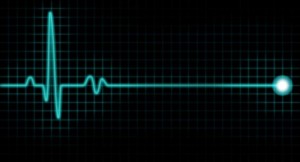 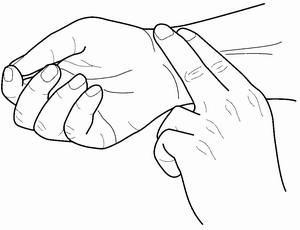 Ma’ruf  12  soat  ishlab  148 m 20 cm, Murod  13  soat  ishlab  157 m 95 cm  ariq  tozaladi. Ularning  mehnat  unumdorligini  solishtiring.
Ma’ruf
Murod
Ma’ruf
Murod
Ma’ruf
Murod
Avtomashina yangi shina protektorining chuqurligi 8 mm ni tashkil qiladi. 32178 km yurilganidan so‘ng yemirilish natijasida shina protektorining chuqurligi 2,3 mm bo‘lgani ma’lum bo‘ldi.
1 km masofa yurilganda shina protektori chuqurligi qanday o‘zgaradi?
b)  10000 km masofa yurilganda-chi?
11:43
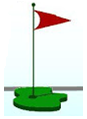 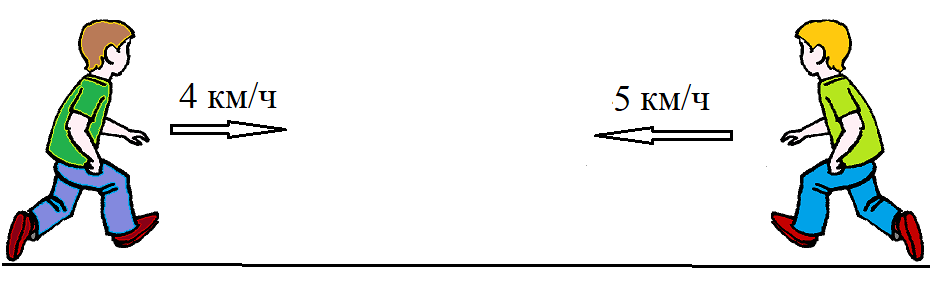 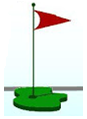 15:49
Q
G
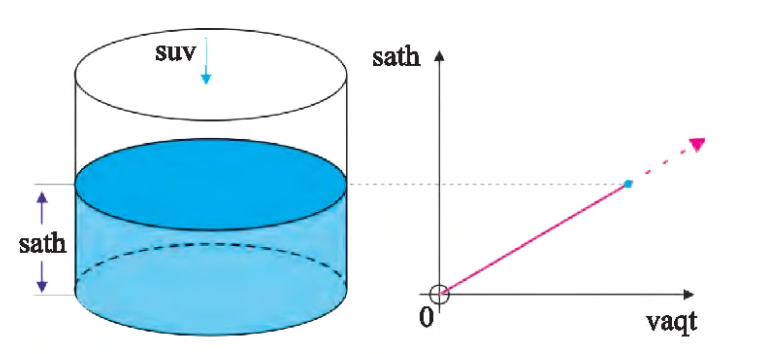 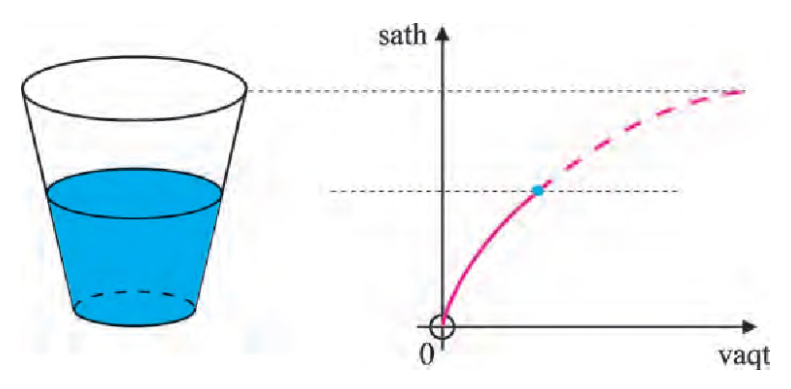 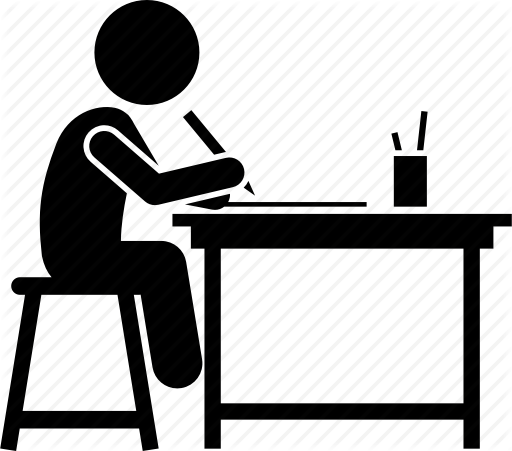 Topshiriq
Darslikning  4-sahifasida  
berilgan  
2-masalani  yeching.